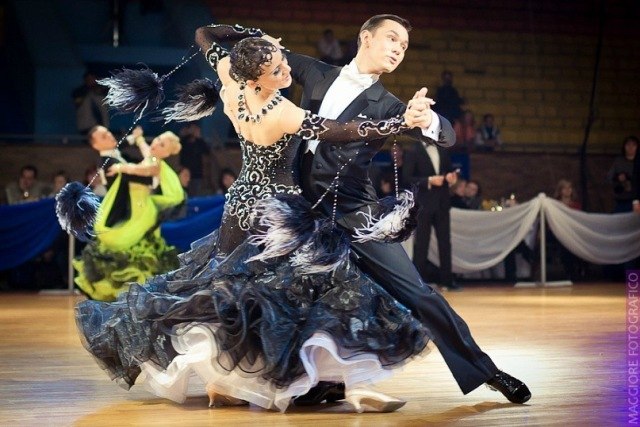 Моя мама кандидат в мастера спорта по бальным танцам